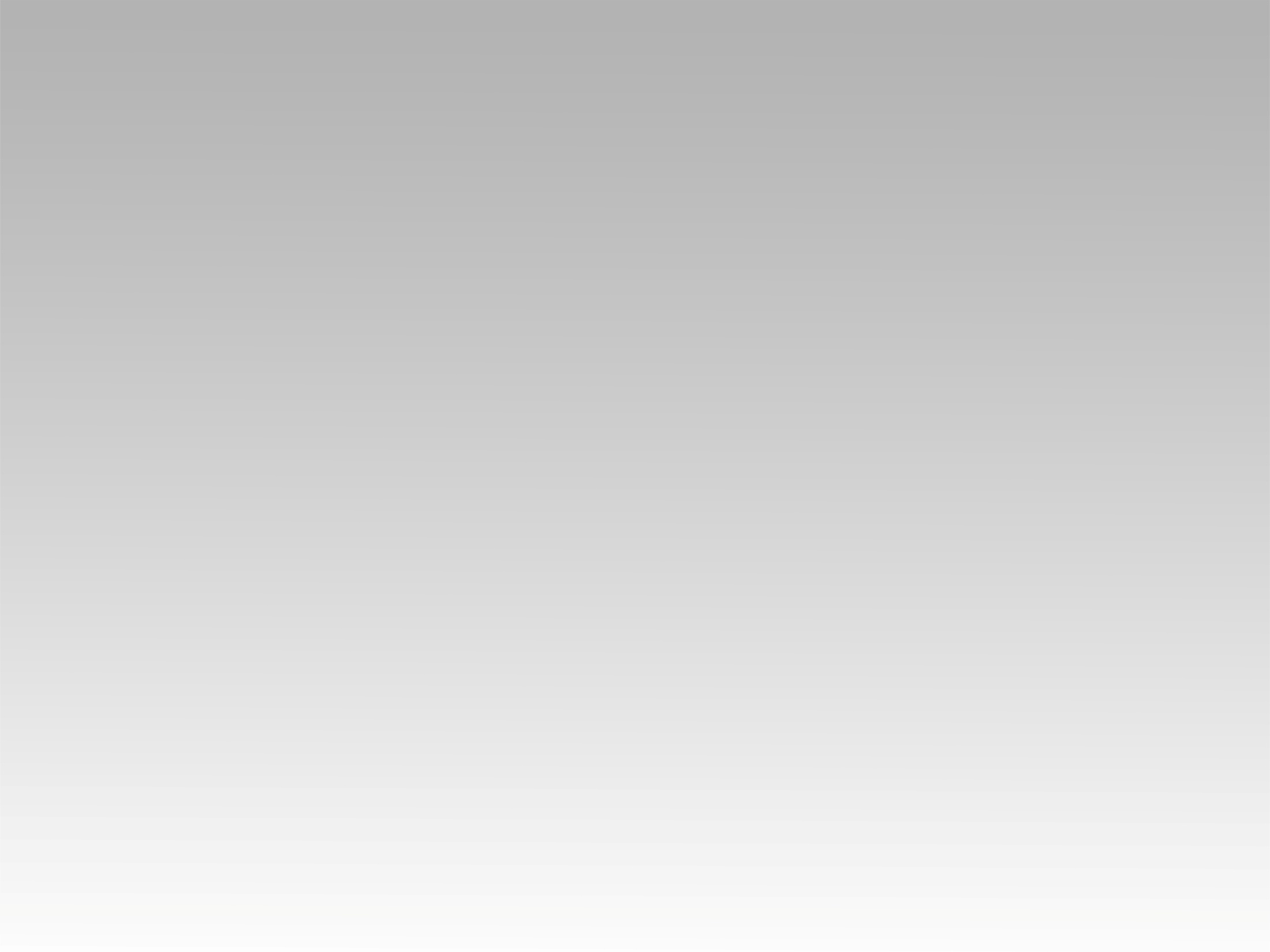 تـرنيــمة
روحَ اللهِ نحنُ نسأل
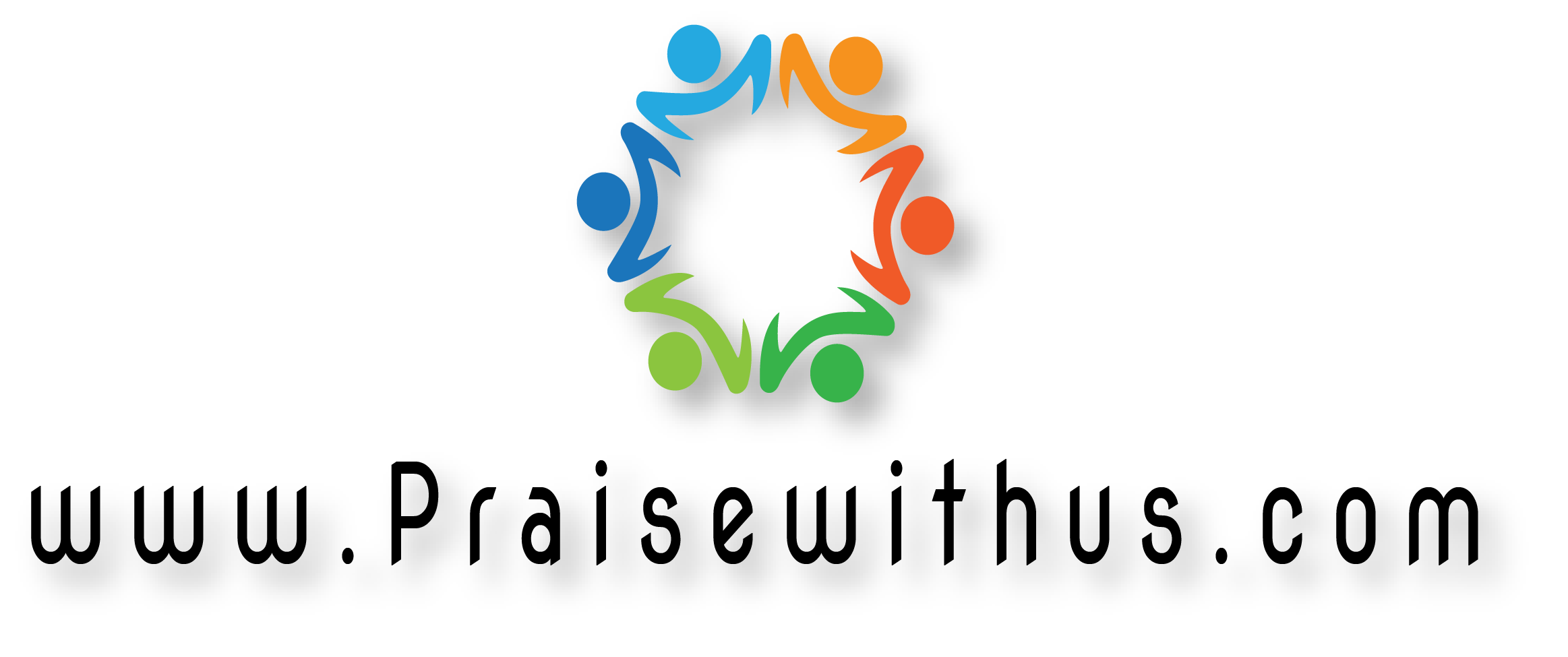 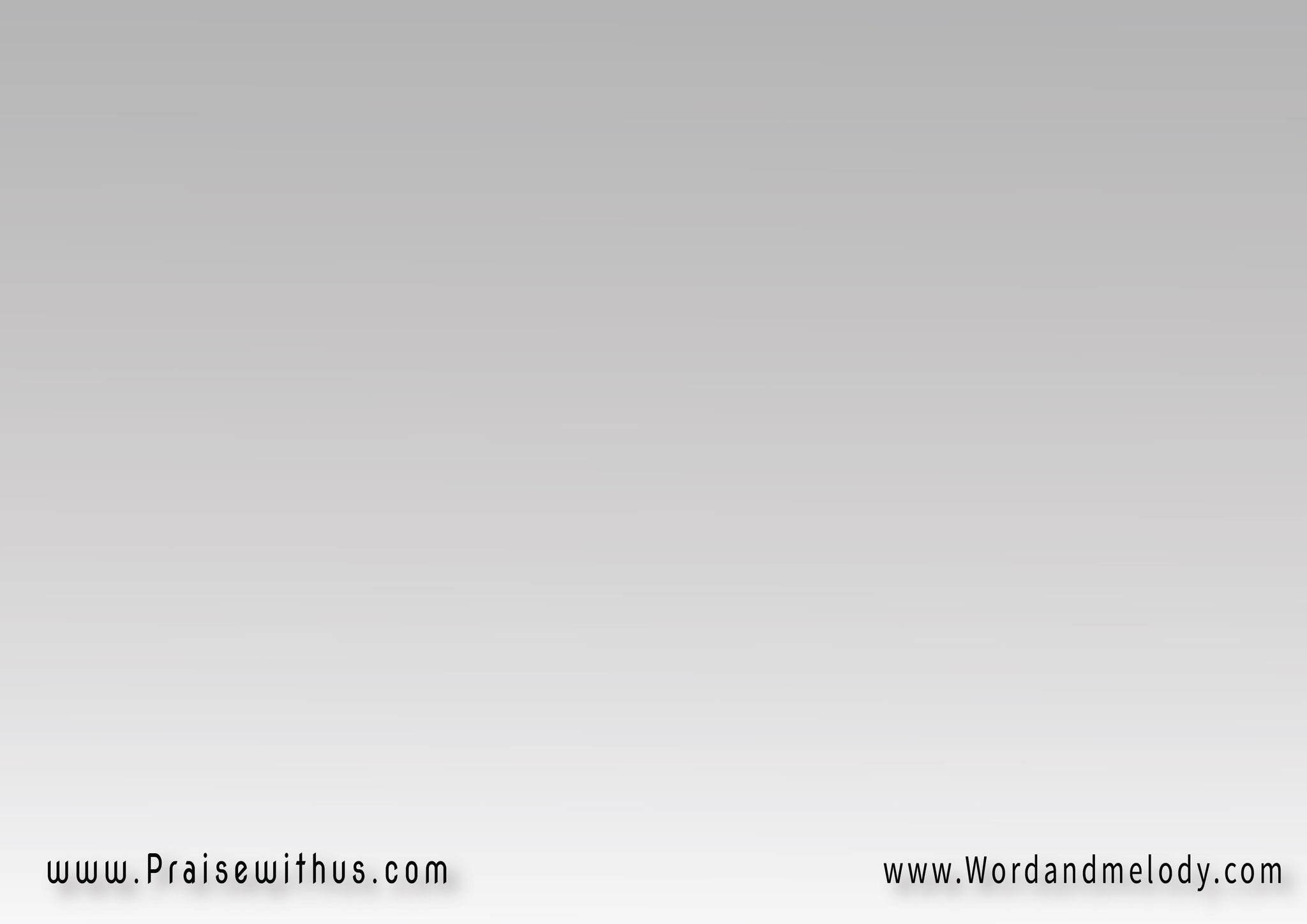 1- 
روحَ اللهِ نحنُ نسأل اِمتَلِكنـــا الآنْحَرِّرَنْ قَيْدَ النُّفوسِ وارفَعْ الأحْزَانْ
roha allahi nahno nasaal emtalekna alaanharreran qaydan nofosi warfaae elahzan



Spirit of God, we ask You to reign in us now. Set free the bonded souls and lift up all sorrows.
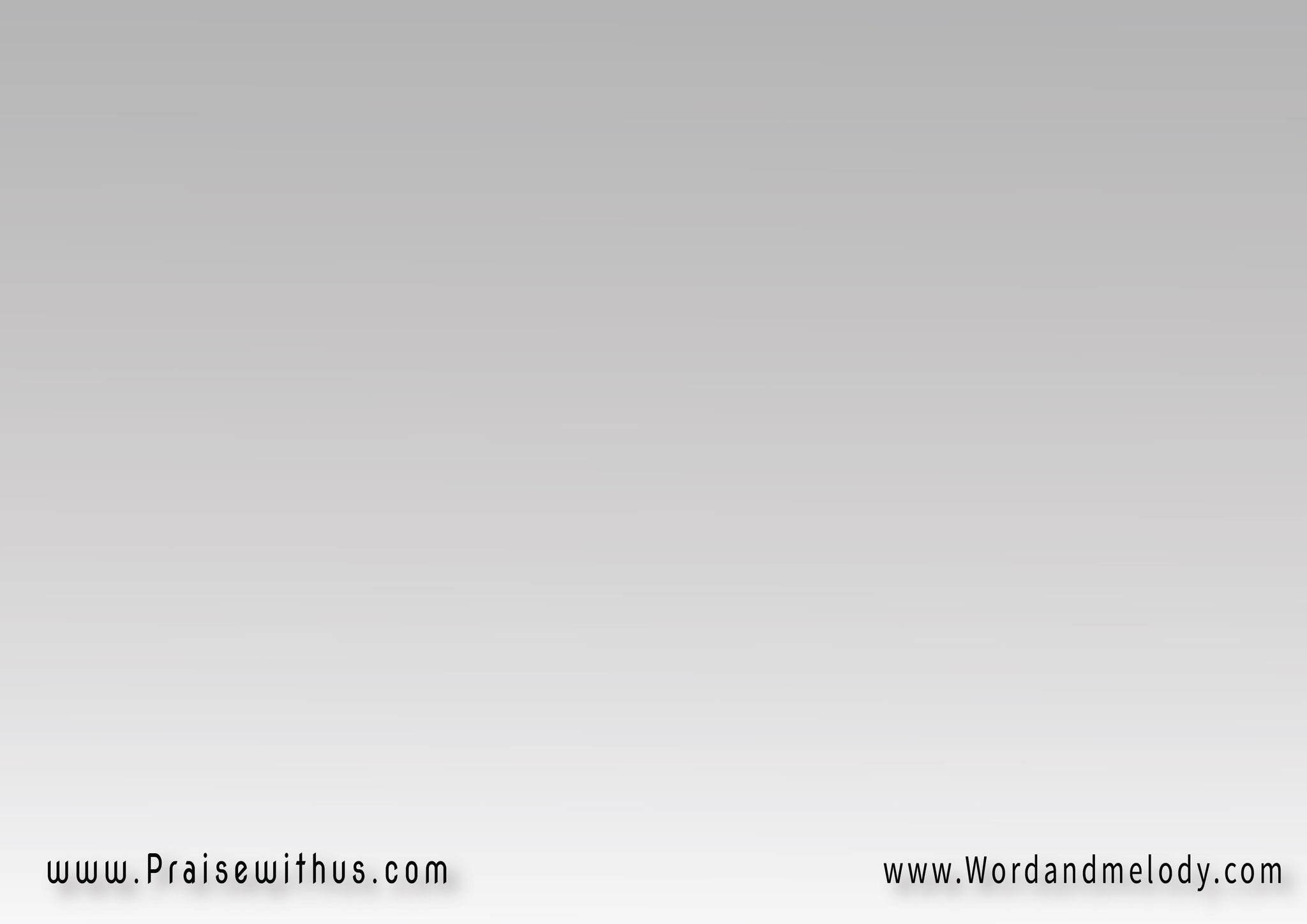 القرار:{(فِضْ فينا الآنْ)aفينا الآن يارُوحَ الله}2
(feD fina alaan)a }
 2{ fina alan yaroh allah

Holy Spirit, flow in us now.
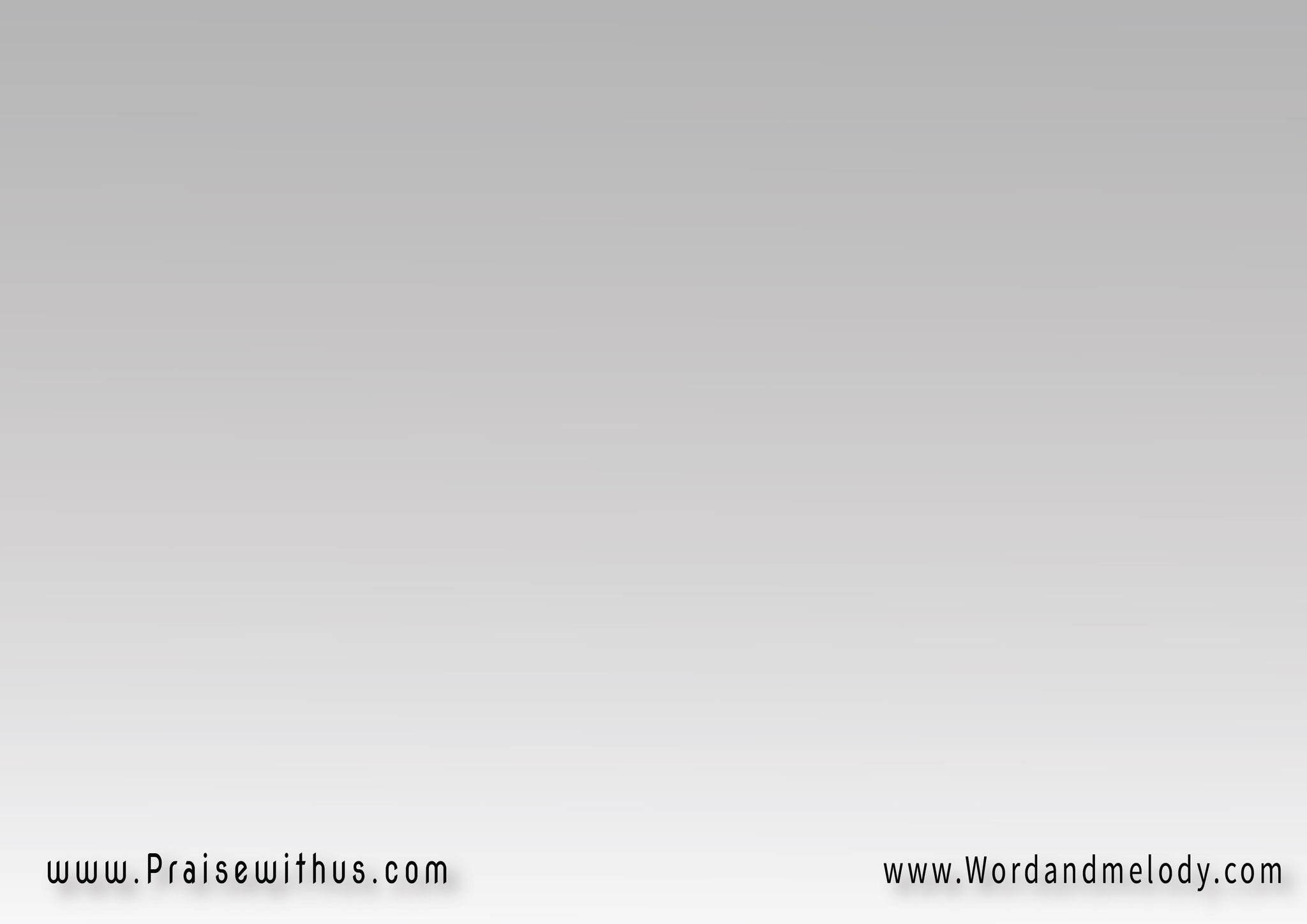 2- 
يا اللهُ نحنُ نطلُب قوَّةَ الإيمَــانْقوَّة تَنقِلُ الجِبَالَ تَطرُدُ الشَّيْطـانْ
ya allaho nahno natlob qoata elemanqoa tanqelo eljebala tatrodosh shaytan


God, we ask for a strong faith, to move mountains and to drive satan away.
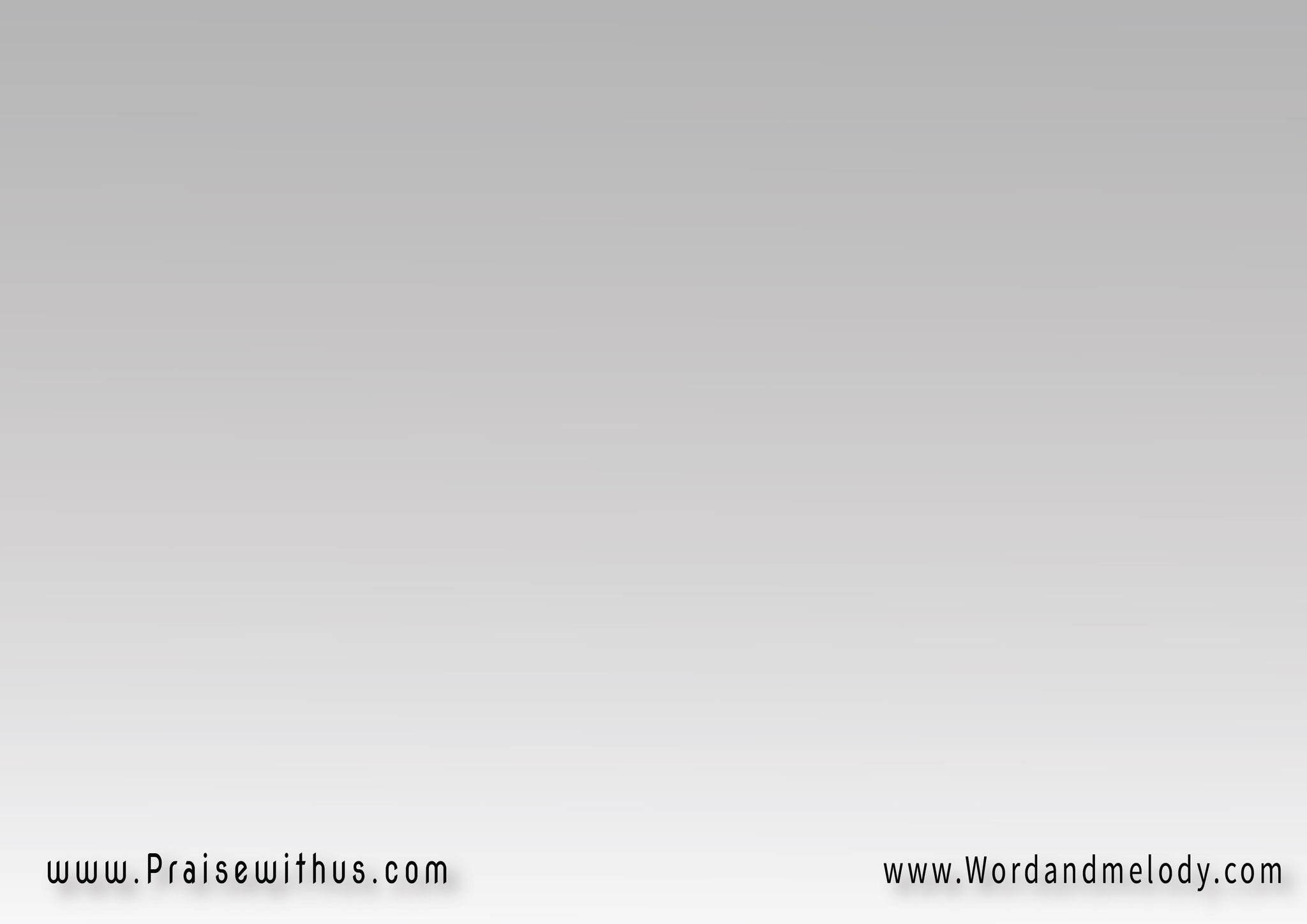 القرار:{(فِضْ فينا الآنْ)aفينا الآن يارُوحَ الله}2
(feD fina alaan)a }
 2{ fina alan yaroh allah

Holy Spirit, flow in us now.
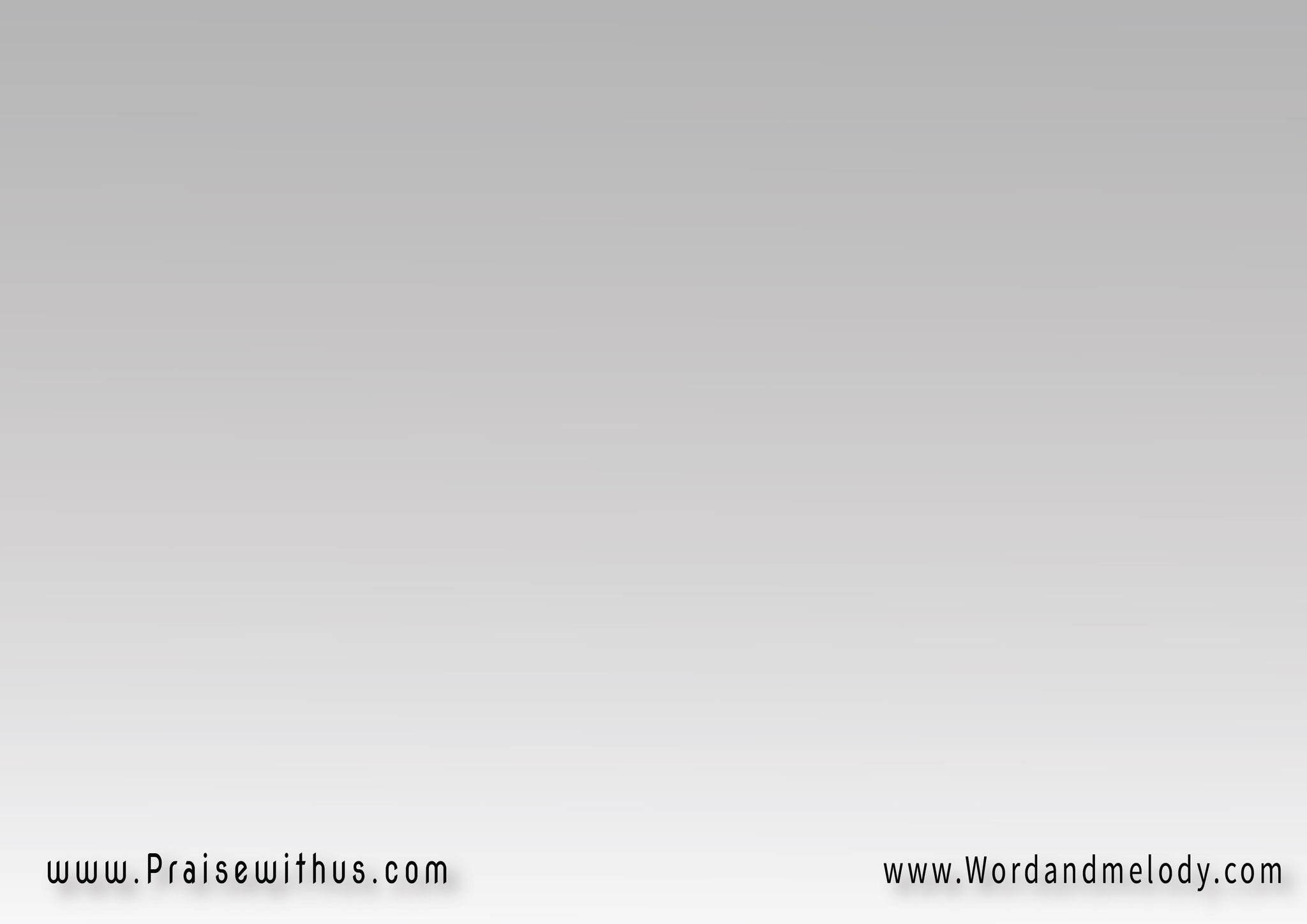 3- 
روحَ اللهِ نحنُ ندعُو فاملأ اِلمَكانْطَهِّرَنَّـــــا قدِّسَنَّــــا فنرَى الحَنَّانْ
roha allahi nahno nadao famlaa elmakantahheranna qaddesanna fanara alhannan



Spirit of God, we call upon You to fill this place. Cleanse us, and purify us so we can see the compassionate Lord.
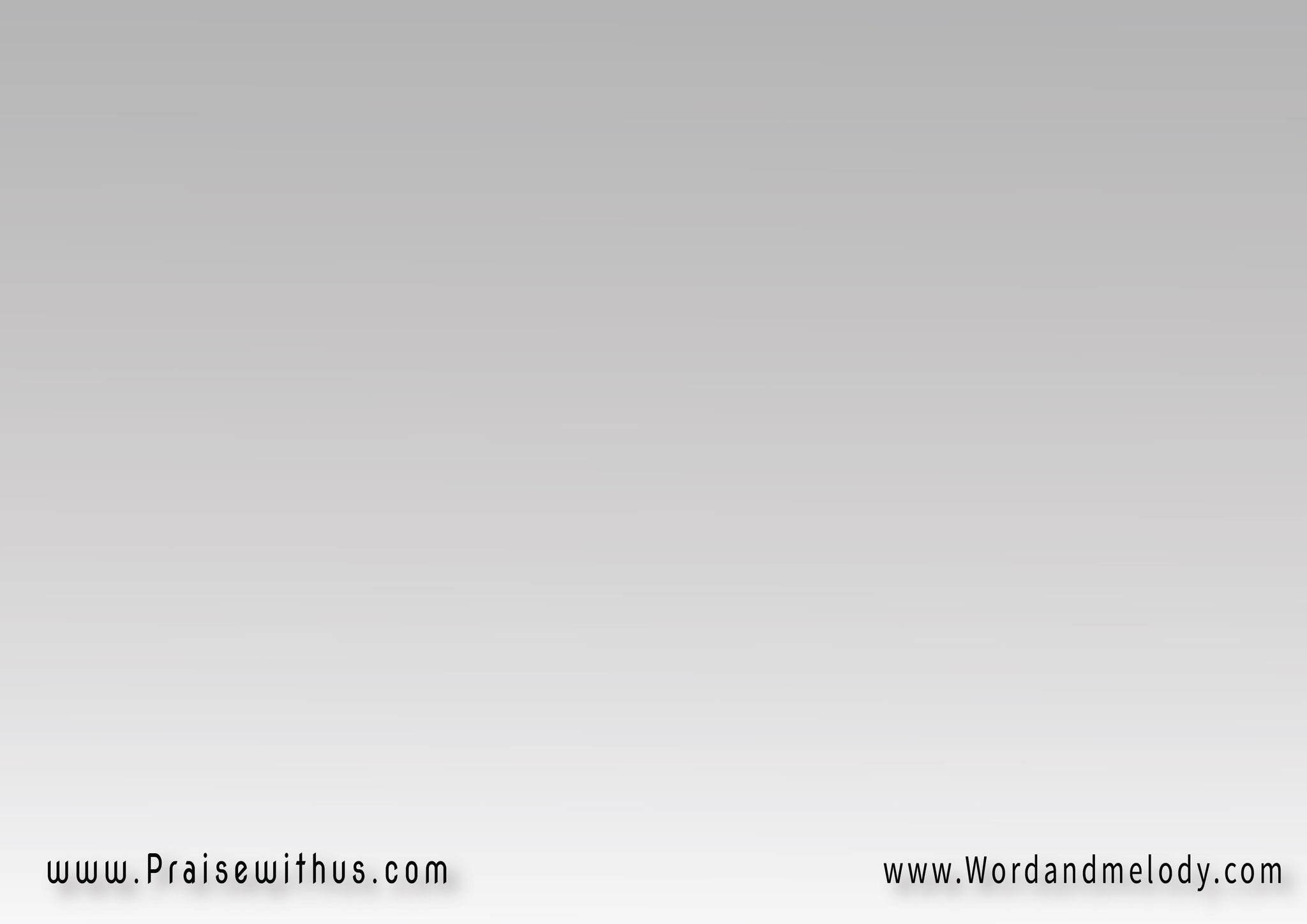 القرار:{(فِضْ فينا الآنْ)aفينا الآن يارُوحَ الله}2
(feD fina alaan)a }
 2{ fina alan yaroh allah

Holy Spirit, flow in us now.
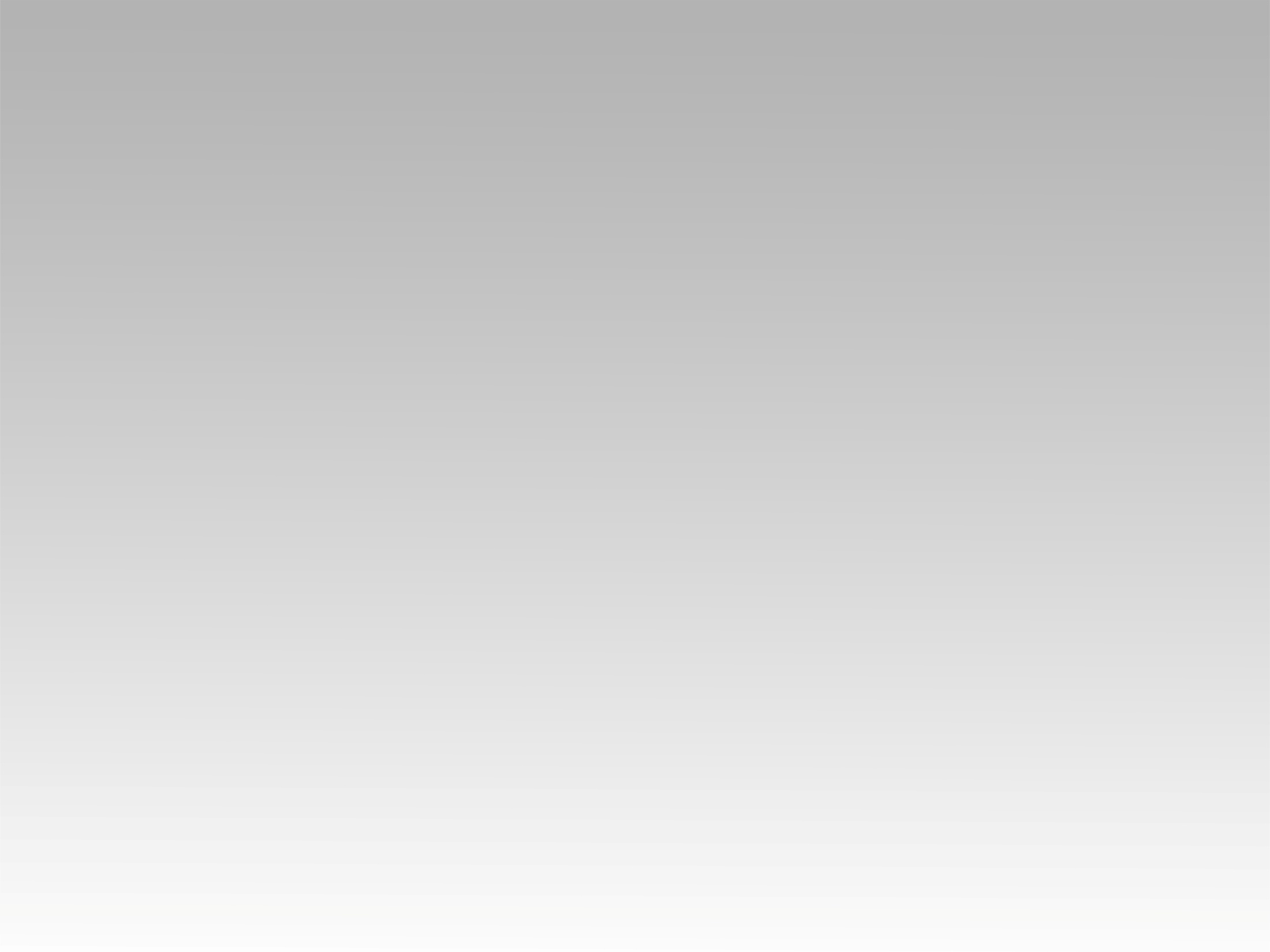 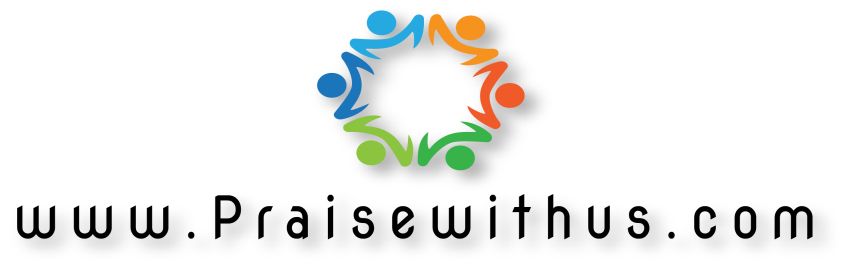